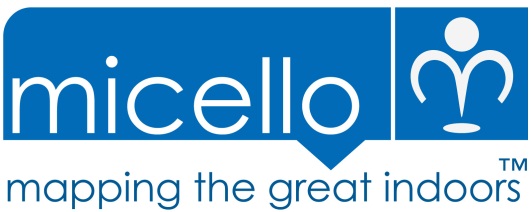 How Do You Reverse Geocode Indoors?
Getting Started with an Indoor Map API
Dave Sutter
sutter@micello.com
1
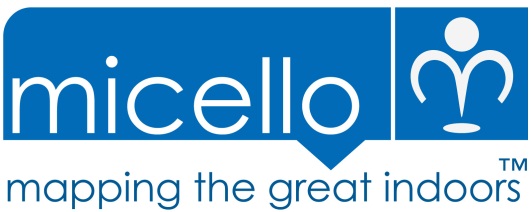 Overview
Placing an Object on a Street Map
Translating to Indoors
Overview of Micello Indoor Map API
Examples
Dave Sutter
sutter@micello.com
2
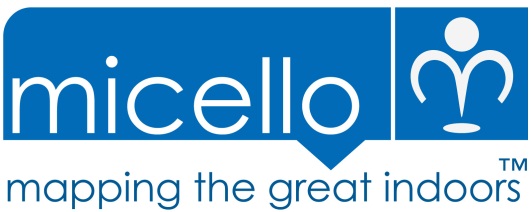 Placing an Object on a Street Map
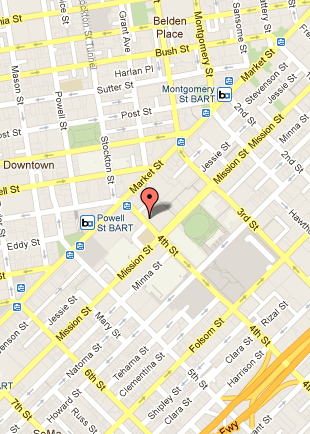 Get a Map
Get a Location: Marriot Marquis
55 4th St, San Francisco, CA
Convert to Map Format
Lat=37.785094, Lon=-122.404687 
Place Marker on Map
Dave Sutter
sutter@micello.com
Source: Google Maps
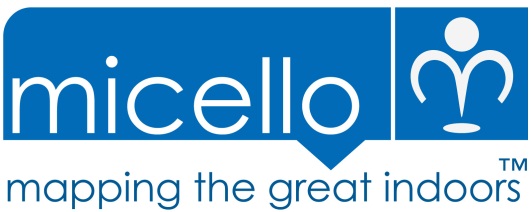 Translating to Indoors
Get a Map 
Get Location: "How Do You Reverse Geocode Indoors?"
No Global Address Standard for Indoors
Local Address: Yerba Buena Salon 9
Convert to Map Format
Lat, Lon + Level
Room Object
Annotate Map
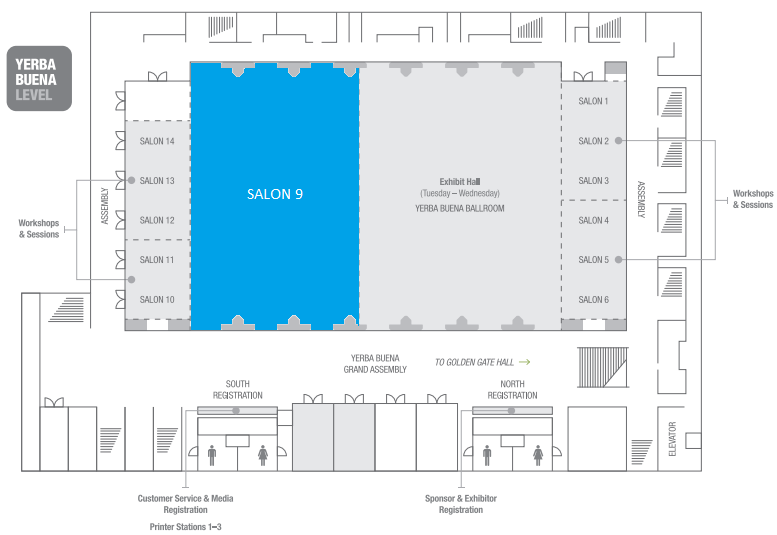 Source: Where Conference
Dave Sutter
sutter@micello.com
4
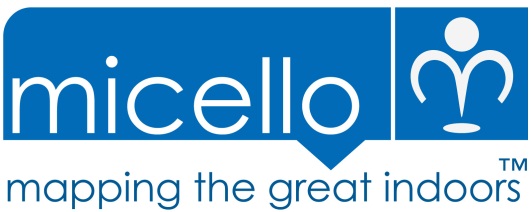 Address and Map Examples
Coming to the Where Conference:
Flight UA5484 out of Boise, departs Gate C4
Sat in Seat 12D
Arrived SFO Gate 72
Picked up baggage at Carousel 17
Hertz rental car, Space 22-F
Marriott Hotel, Room 759
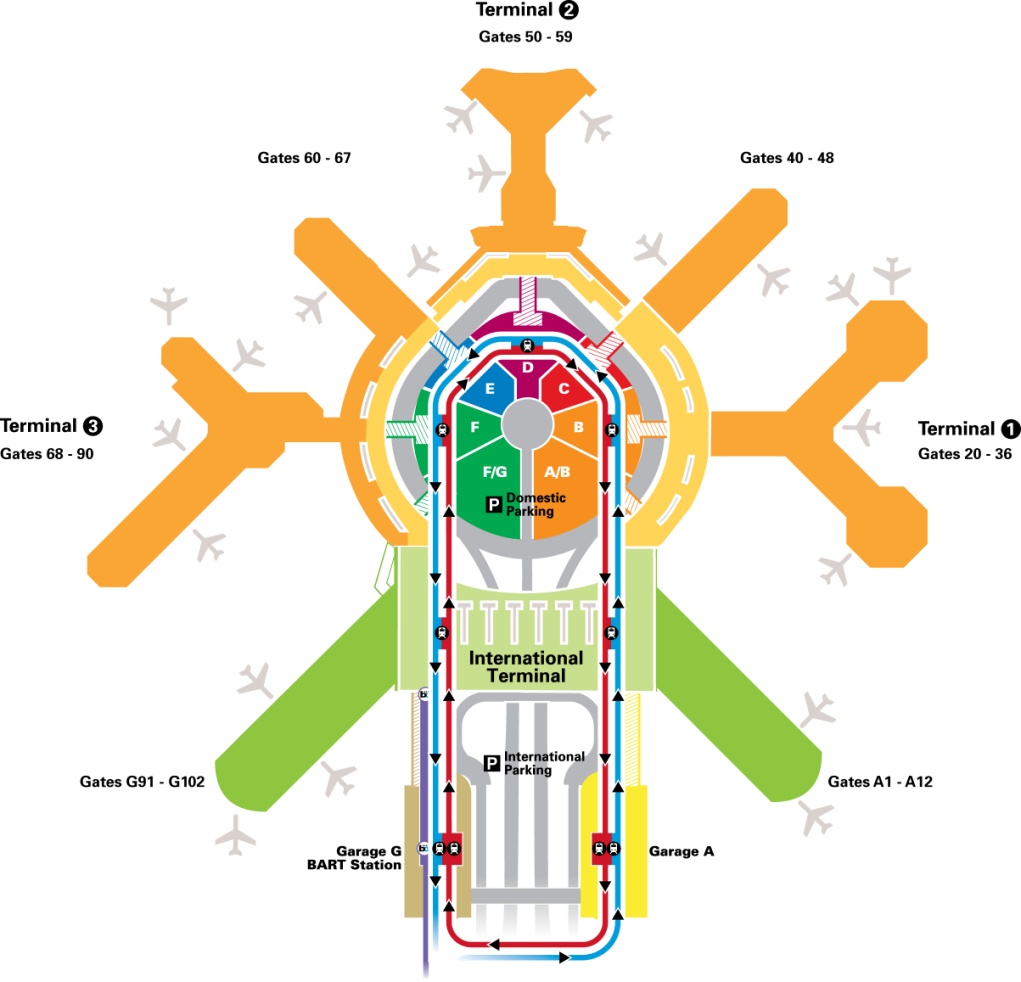 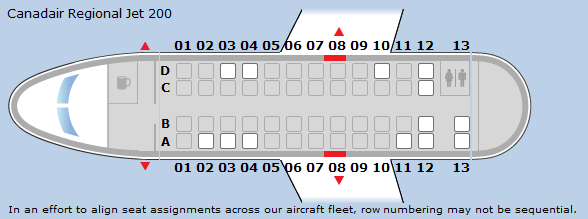 Source: United Airlines
Source: SFO
Dave Sutter
sutter@micello.com
5
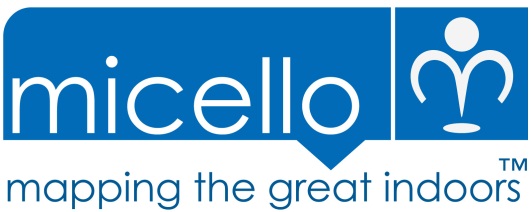 More Examples…
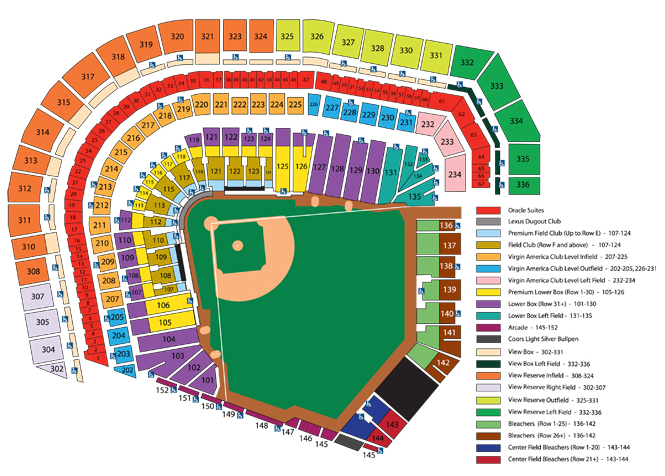 AT&T Park Section 129 Row 25 Seat H
Plug N Play Tech Center Mount Diablo Conference Room
Stanford Phil-11N "Skepticism” McCullough 126
Whole Foods Organic Ice Cream Sandwiches 
Aisle 4B Freezer 3
CVS Colgate Total Plus Whitening Toothpaste in 5.8 Ounce Self Standing Tube 
Aisle 8 Bin E Shelf 4
Carnival Cruise Lines "Fantasy" Stateroom E126
Source: SF Giants
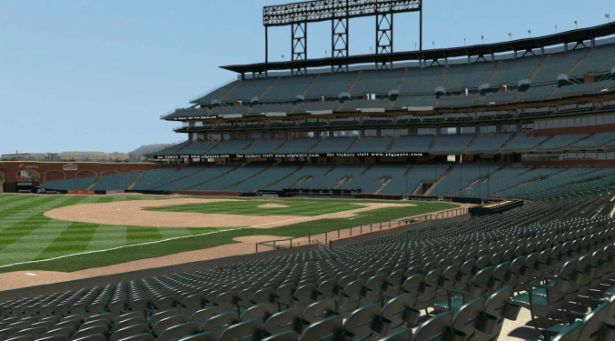 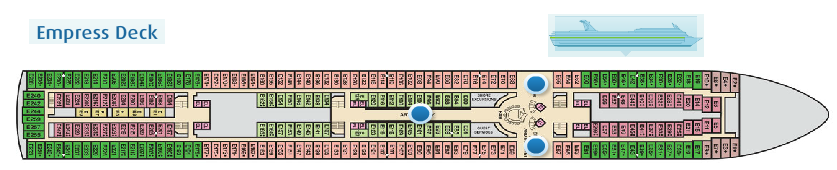 Dave Sutter
sutter@micello.com
Source: Carnival Cruise Lines
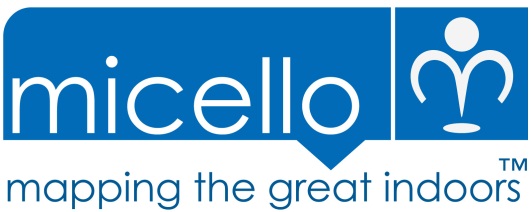 One More Example
Chapel Of Chimes Columbarium
Serenity Room, ???
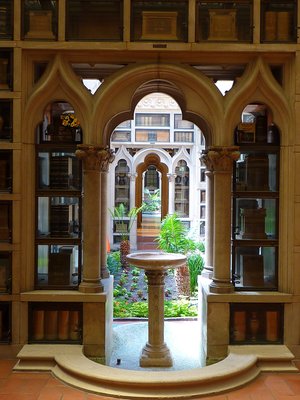 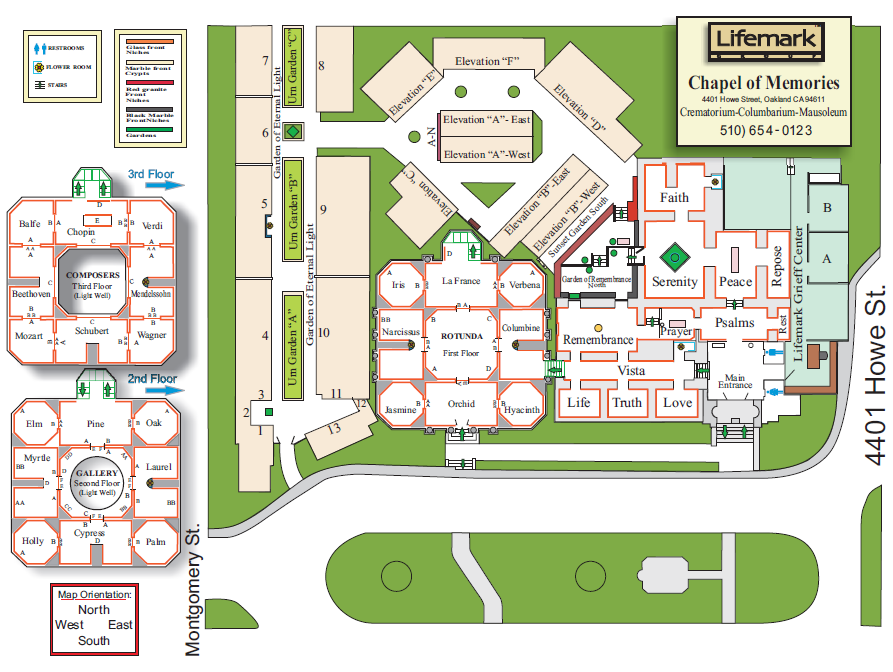 Source: Chapel of Chimes
Source: Yelp
Dave Sutter
sutter@micello.com
7
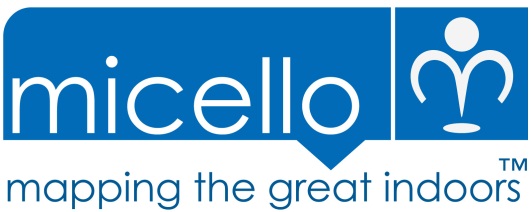 Standardizing Indoor Maps
No Shortage of Maps
No Shortage of Local Addresses
Challenge: Standardize Maps and Addressing
so developers can access lots of maps the same way
Dave Sutter
sutter@micello.com
8
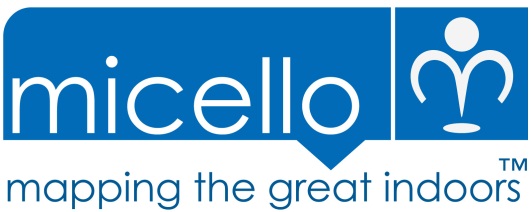 Micello Map Structure
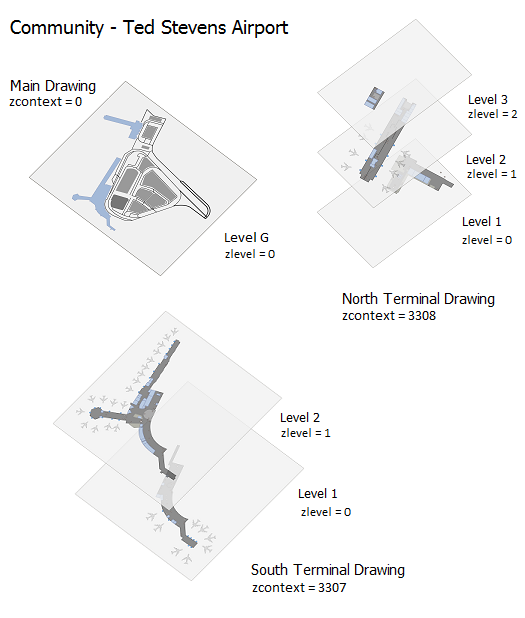 Community
Drawing
Drawing Level
Geometry
Dave Sutter
sutter@micello.com
9
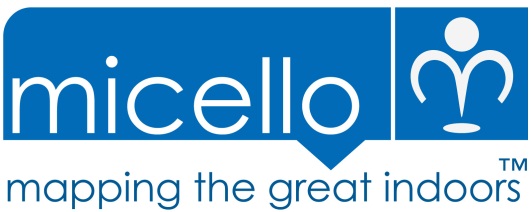 POIs
Entities - Micello DB name for POIs
NOT a part of the map
Matched to Geometry using an Internal Address
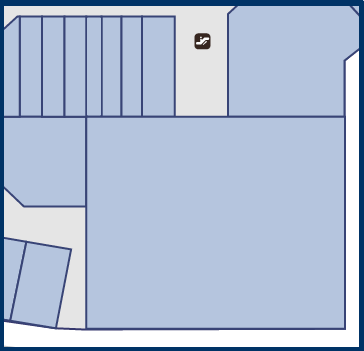 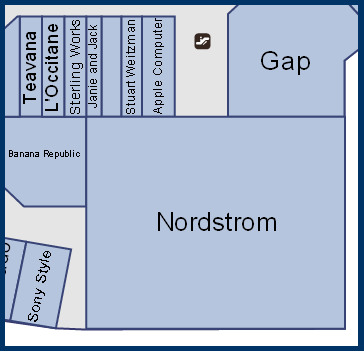 Map
Map with Entities Matched
Dave Sutter
sutter@micello.com
10
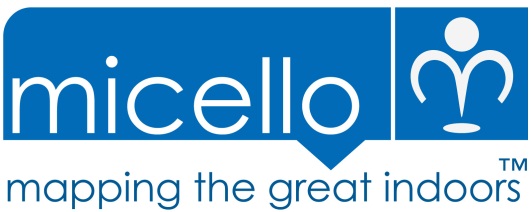 Internal Address
Defined by the Venue
Key-Value Pairs Used to Identify Geometry
Entities matched to Geometry with Internal Address
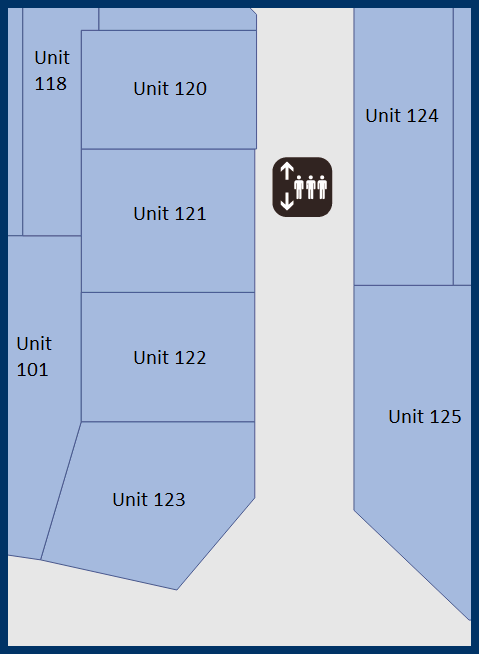 Map
Dave Sutter
sutter@micello.com
11
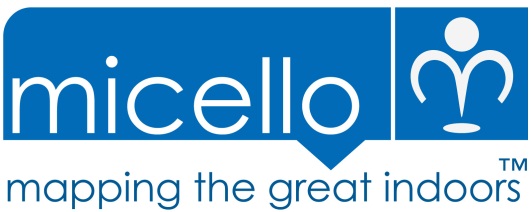 Map Annotations
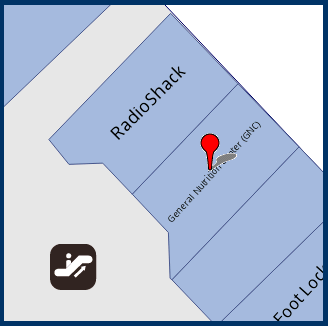 Marker Overlay - An image placed on the map
Geometry Inlay - A change to an existing piece of geometry
Highlight
Add/Change Text
...
Geometry Overlay - A new piece of geometry added to the map
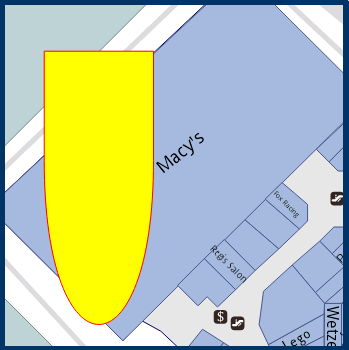 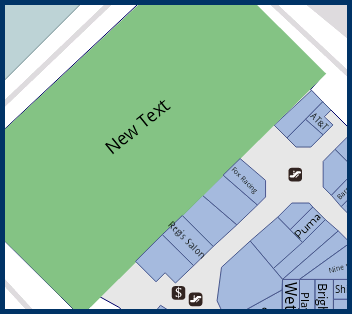 Dave Sutter
sutter@micello.com
12
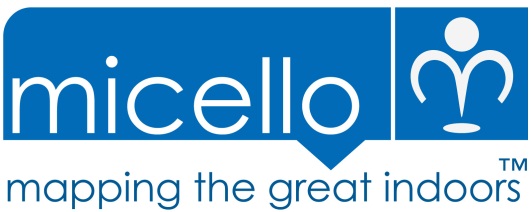 Examples
Dave Sutter
sutter@micello.com
13
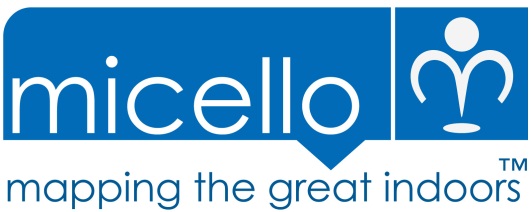 What Else?
That’s Up to Developers…

Until Recently: Location was at a resolution appropriate for Cars
Street Maps
Outdoor GPS
Today: Location is at a resolution appropriate for People
Smart Phones
More Detailed Outdoor Maps + Indoor Maps
Indoor GPS

This opens a whole new area for location applications
Dave Sutter
sutter@micello.com
14